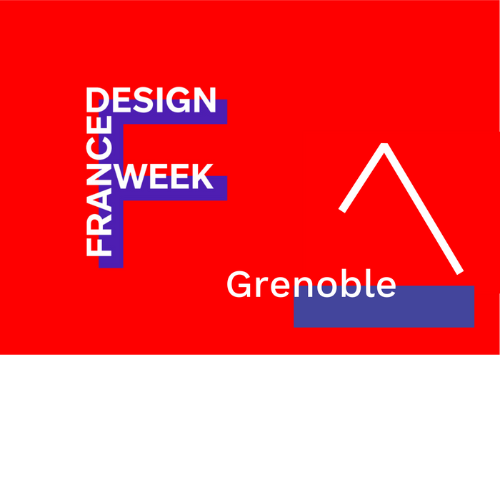 Organisation
Partenaires
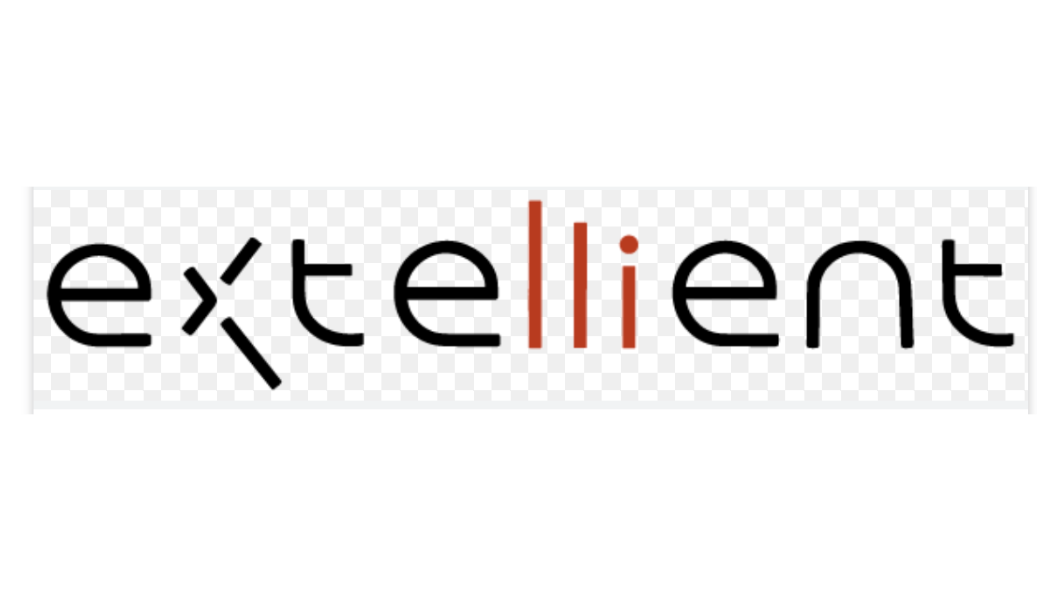 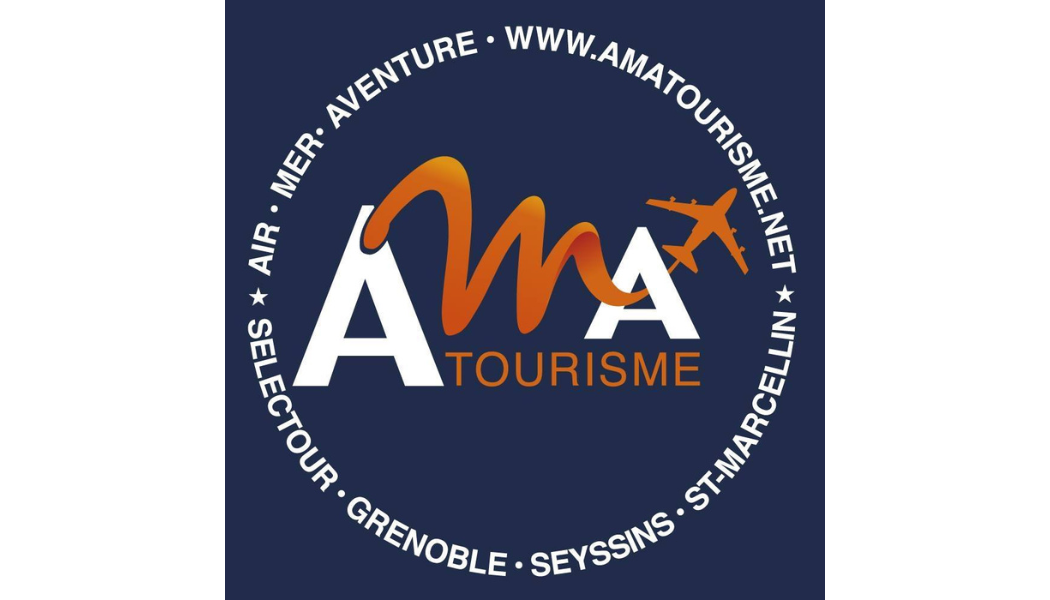 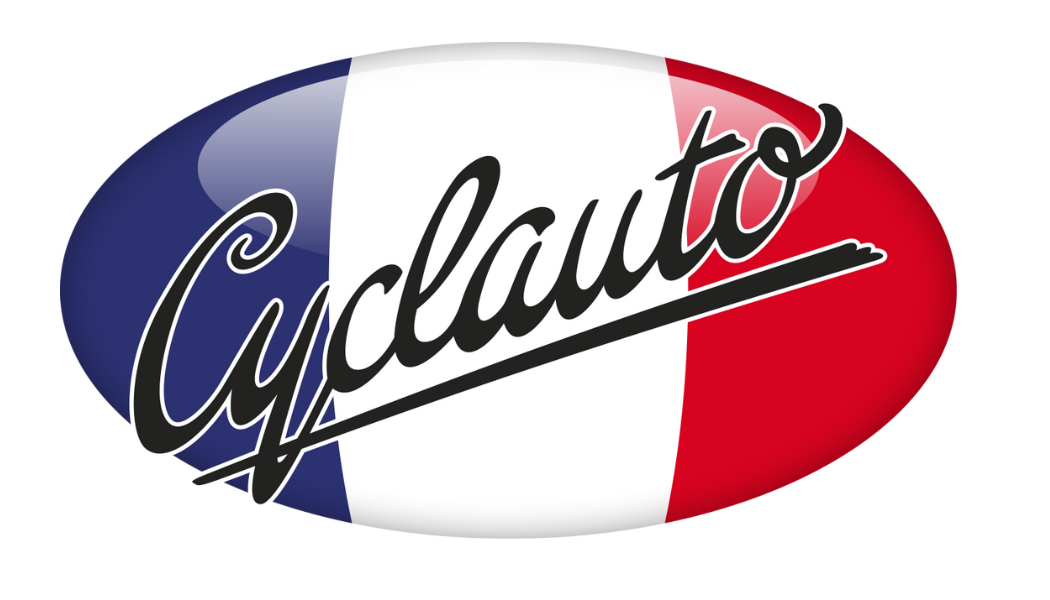 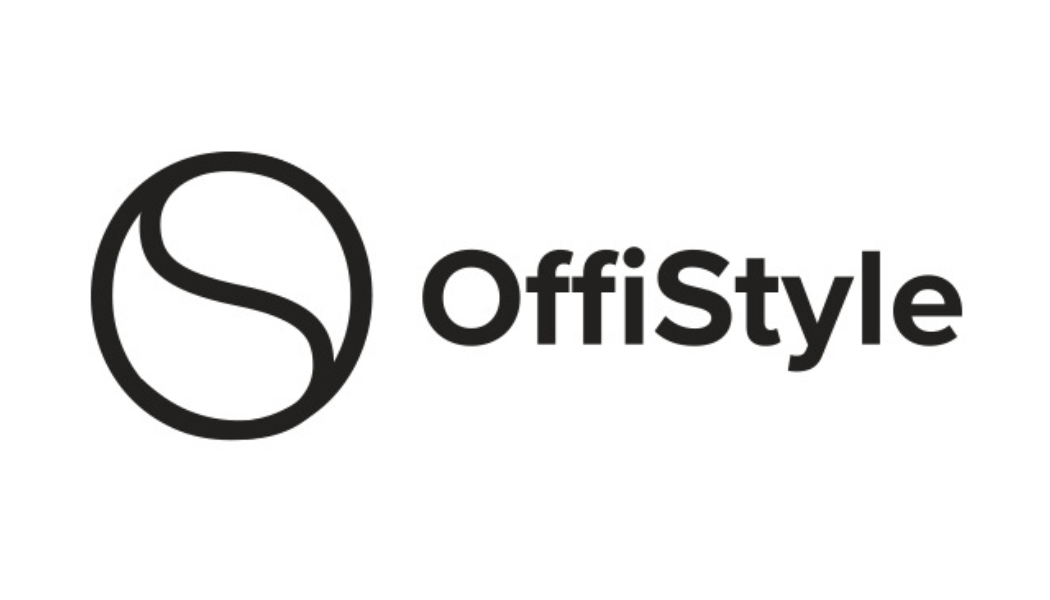 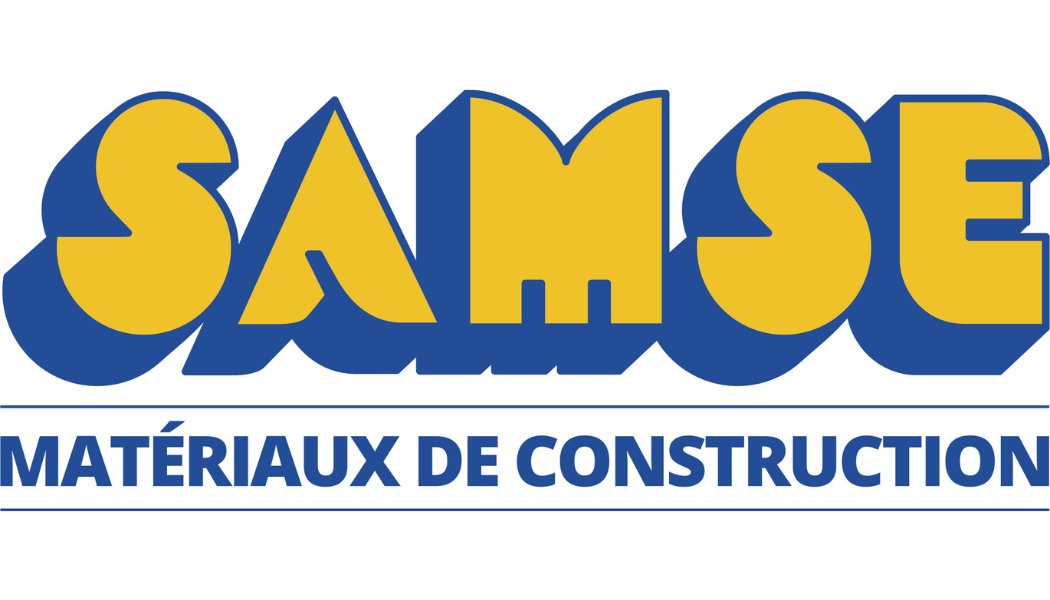 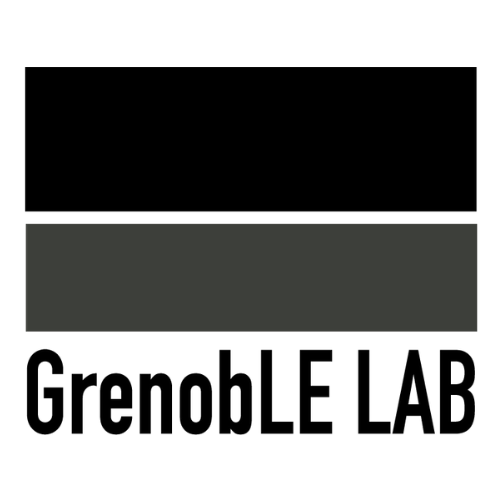 Nuit du Design #2
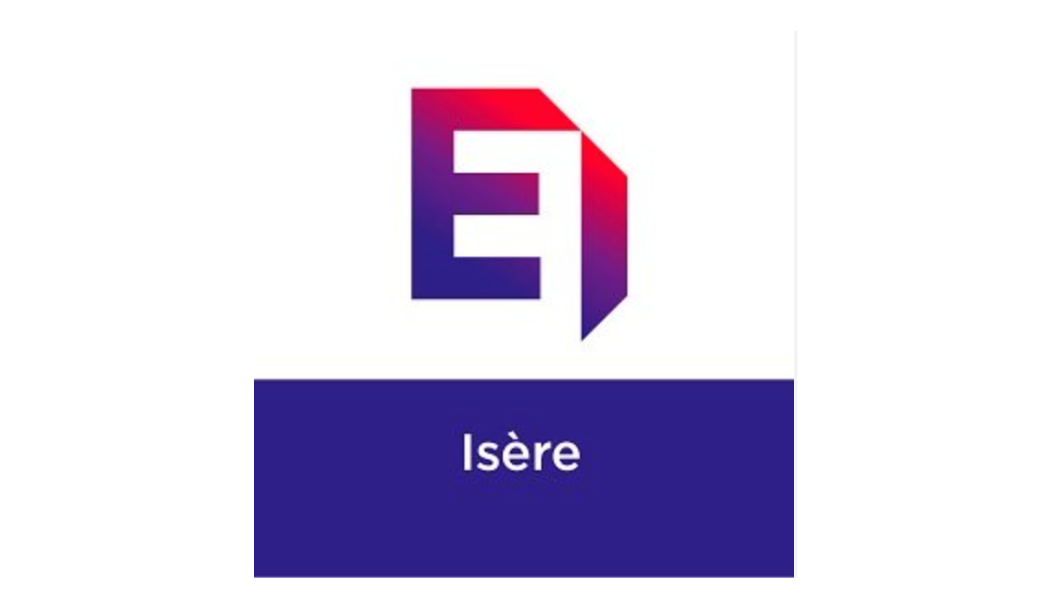 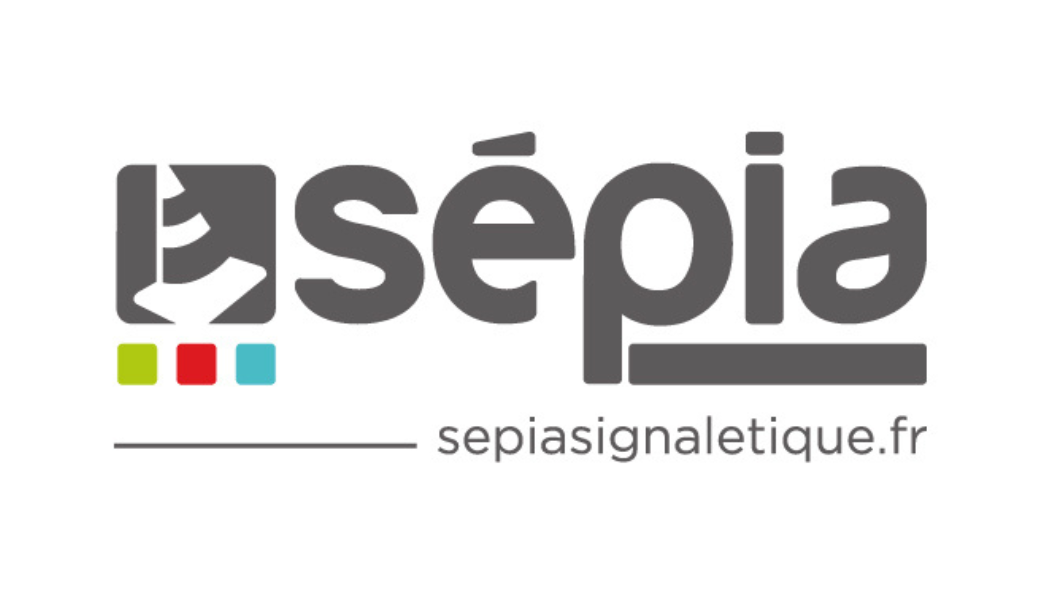 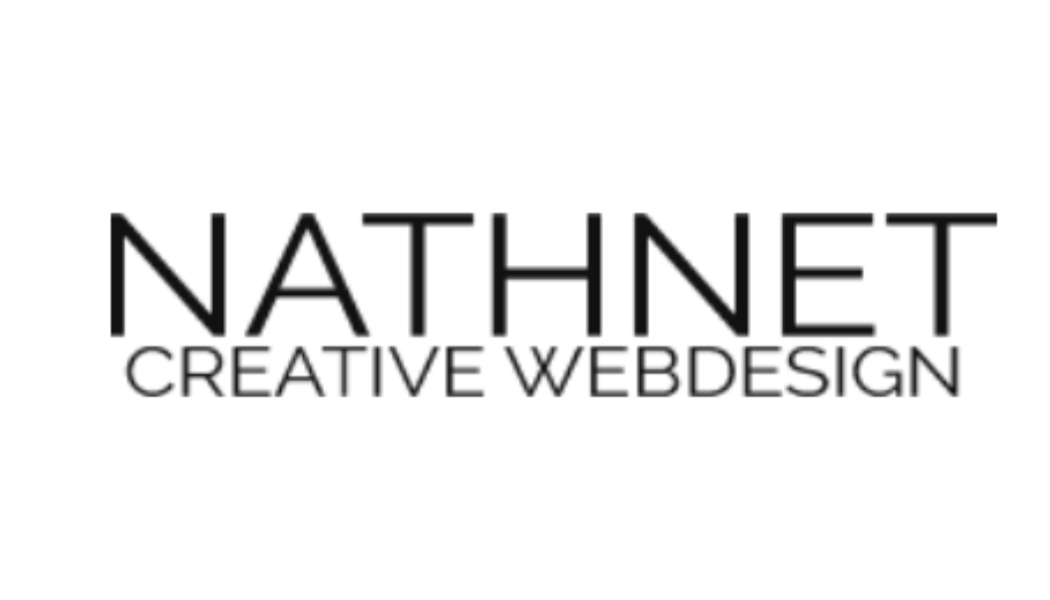 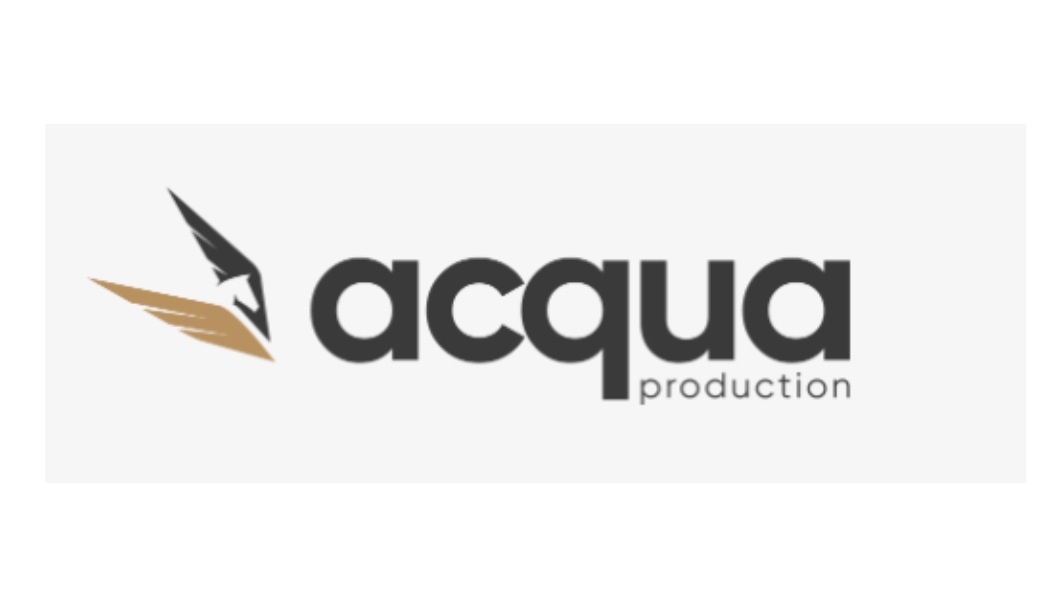 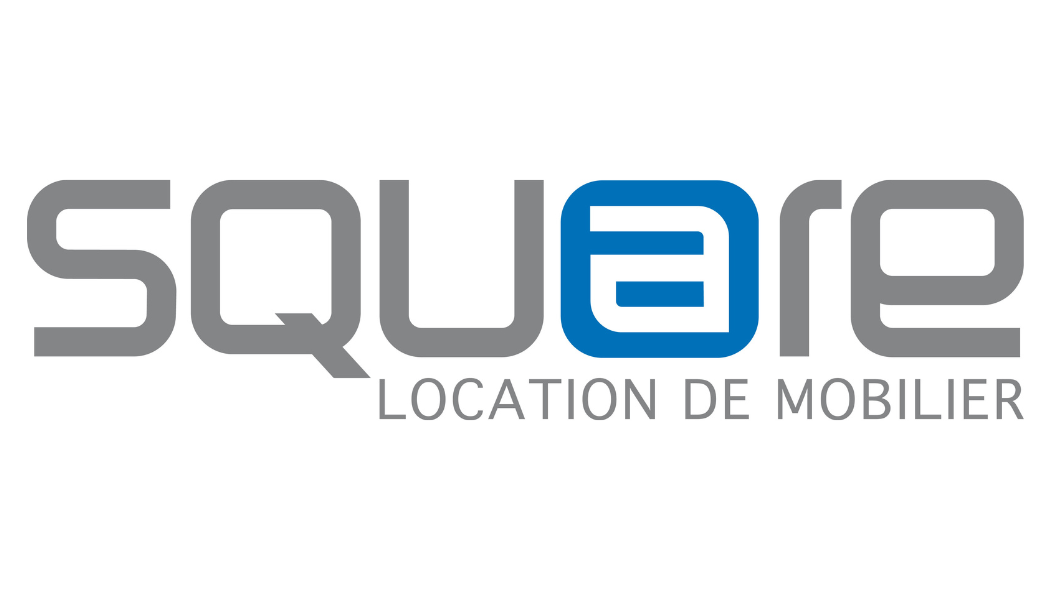 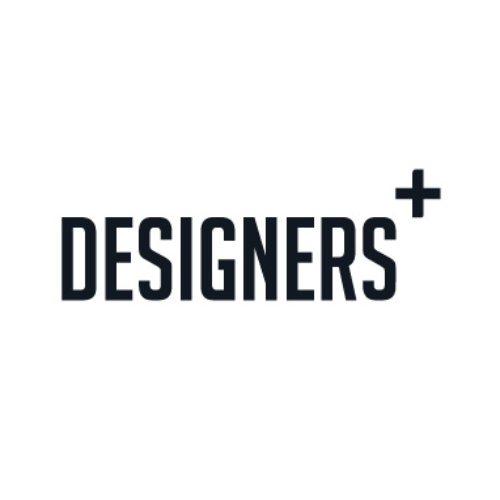 14 septembre 2023
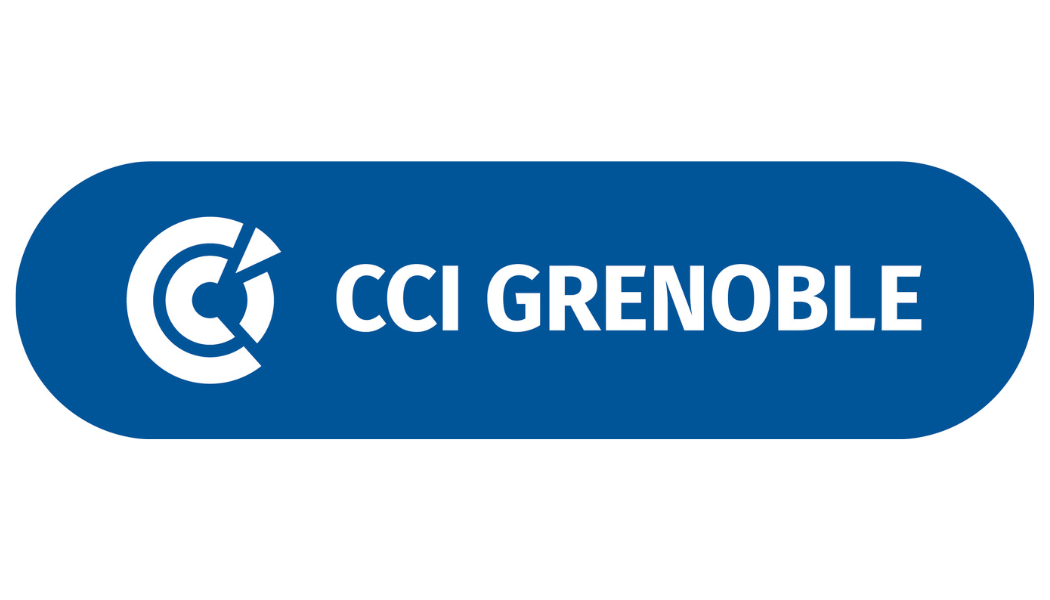 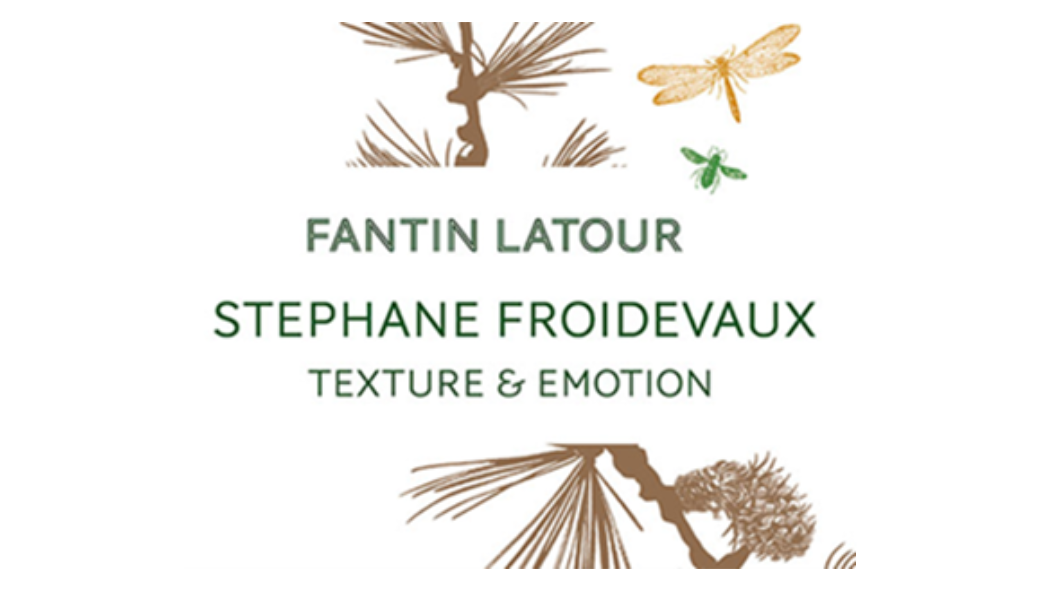 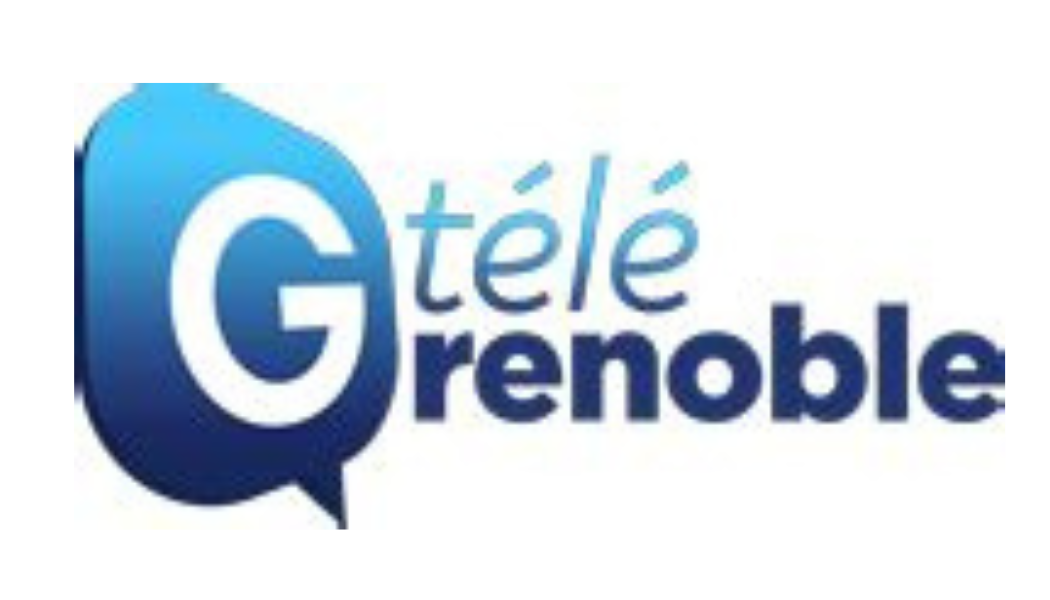 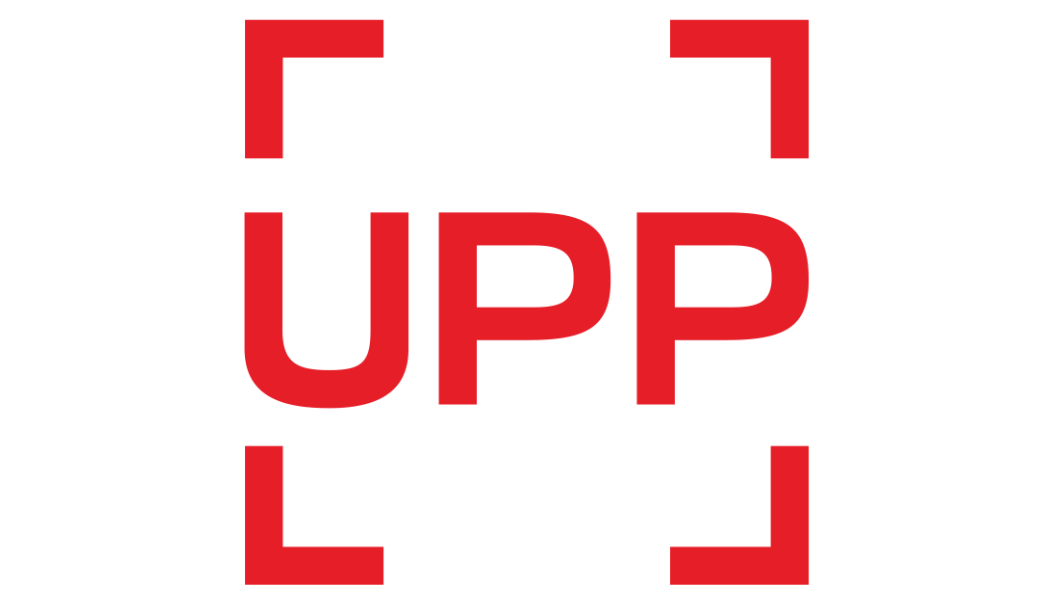 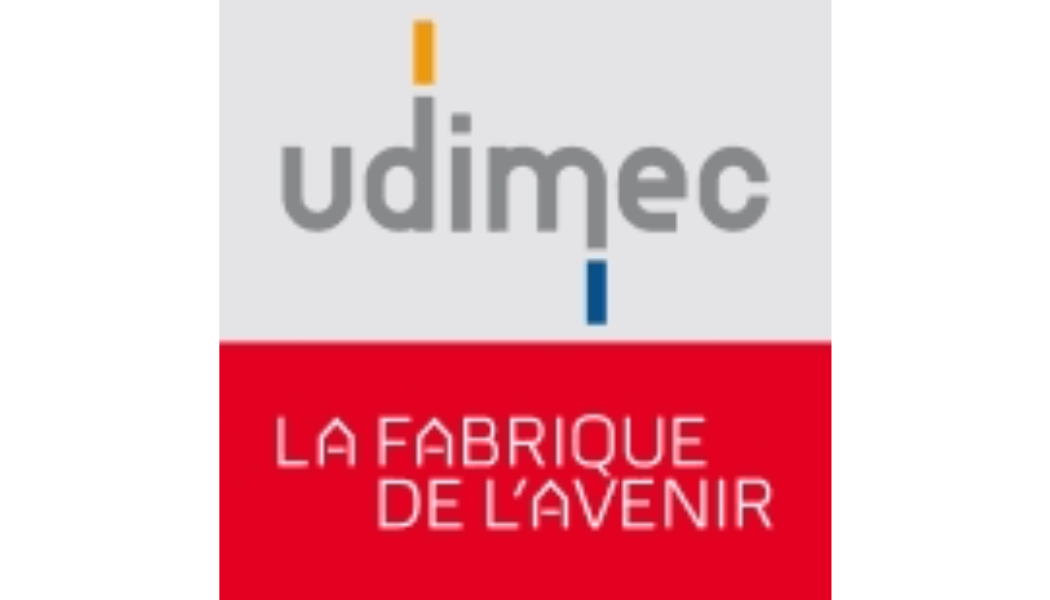 40 
Designers et exposants
460 participant.e.s
Designers		
Architectes
Professionnel.le.s de la décoration d'intérieur
Profesionnel.le.s de l'artisanat et de la création
Industriel.le.s
Institutionnel.le.s
Etudiant.e.s 
Enseignant.e.s – chercheur.euse.s
Photographes	
Journalistes
Amateurs et amatrices de design
Passionné.e.s et curieux.ses
Design industriel
Design produit
Design culinaire
Design d'illustration
Design graphique
Architecture
Décoration d'intérieur
Artisanat d'art
+100% 
par rapport à 2022
+50% 
par rapport à 2022
Retour d'expérience
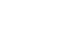 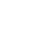 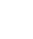 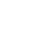 Lieu
Programme
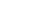 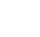 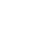 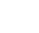 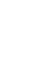 World Trade Centre
CCI de Grenoble
Thème: « Le design, levier de performance de l’entreprise »
Expositions, conférences et tables rondes
Cocktail dînatoire « la route du design » par Stéphane Froidevaux, chef étoilé du Fantin Latour
Plus de 30 évènements pour accompagner la Nuit du Design
Clôture à l’ancien Musée de peinture
Plus de 400 participants
Succès reconnu de la Nuit du Design et des évènements qui l’ont entourée
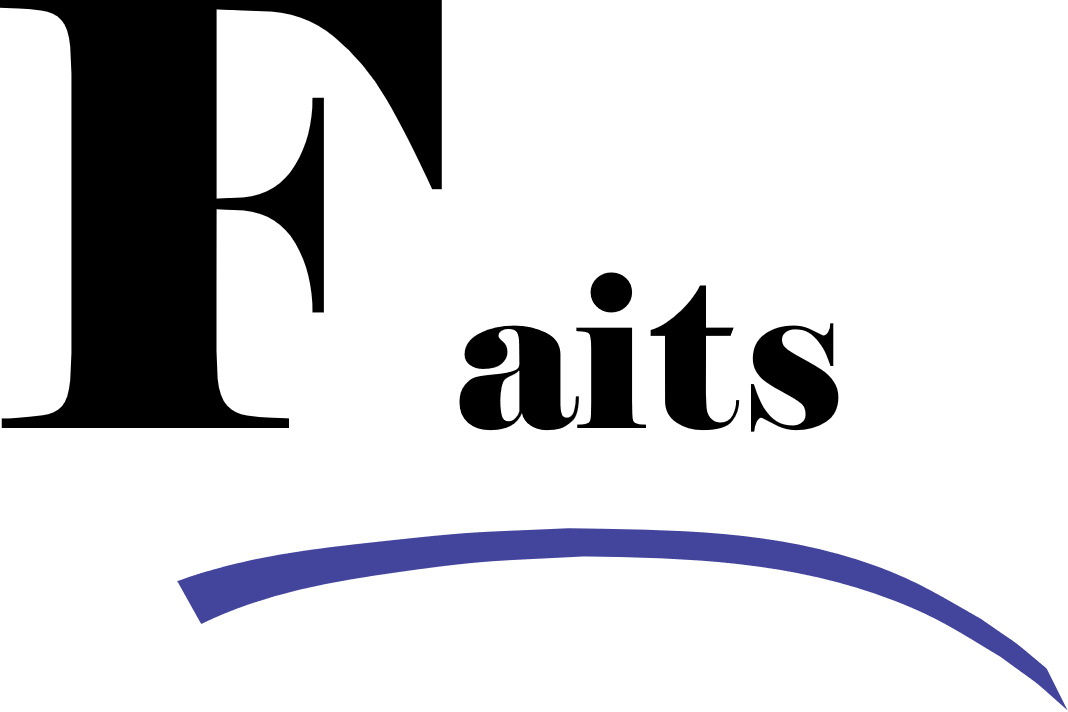 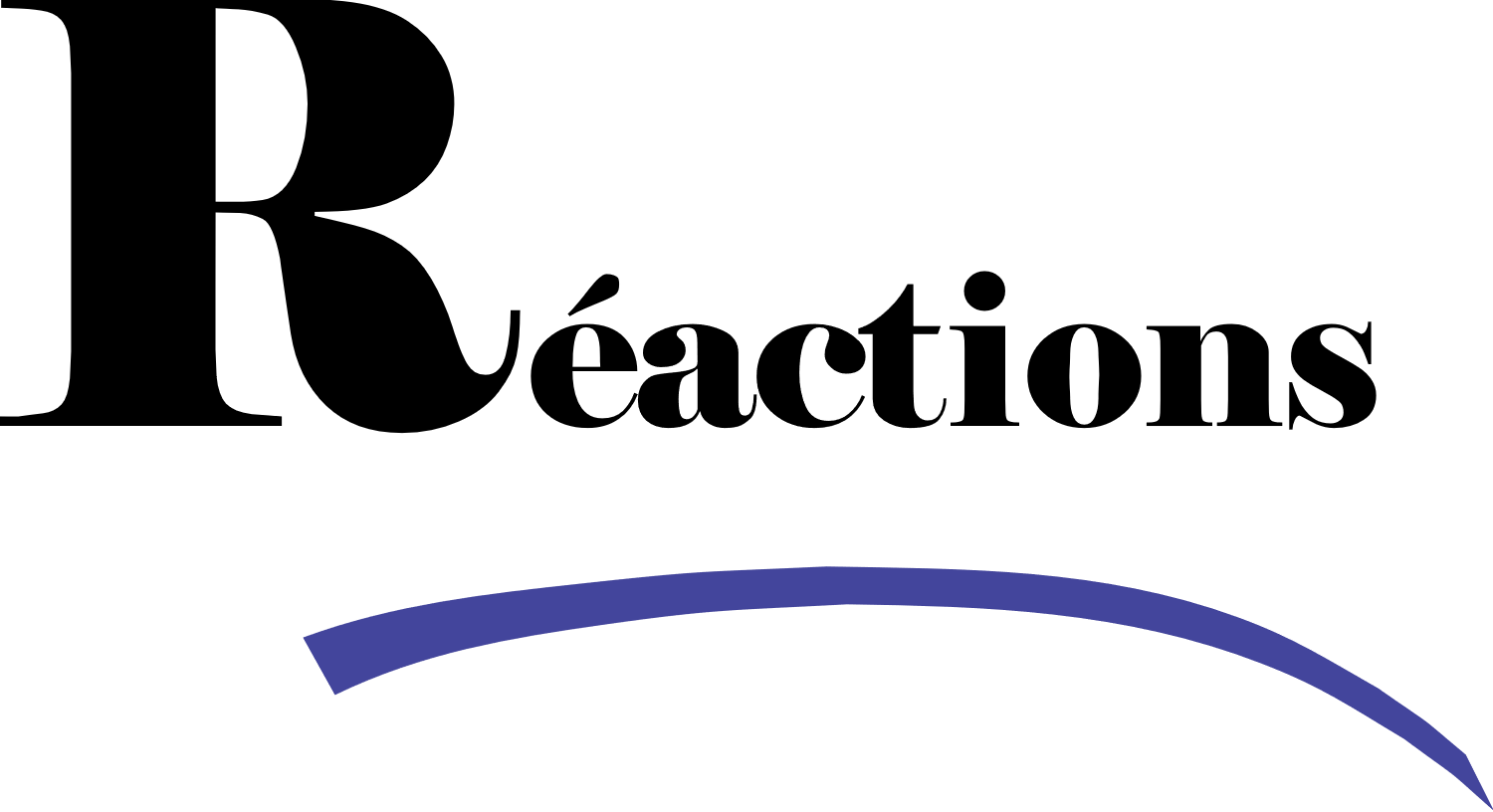 40 designers et exposants
30 évènements
Grâce à tous les évènements, forte présence du design à Grenoble en septembre
Du 14 au 28 septembre 2023
Avis nuancés sur les bénéfices ou « retours sur investissement » pour les designers exposants
Communication amont
3 tarifs d’inscription
2 euros (étudiants)
15 euros (grand public) accès aux conférences et expositions
60 euros pour l’accès complet avec cocktail dînatoire
Logistique de préparation « assez lourde »
Réseaux sociaux – LinkedIn
Sites Web
Presse locale
Bouche-à-oreille
Groupe WhatsApp organisateurs
Réussie au niveau local
Manque de clarté dans le programme régional de France Design Week
Aménagement de l’espace, manque de cohérence visuelle
Certains stands plus visibles que d’autres
« On s’est fait déborder ! »
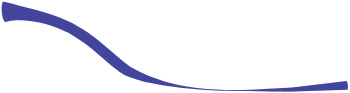 Ergonomie
Evènement qui brasse beaucoup de monde, mais peu de contacts établis avec de potentiels clients
Mais jugé trop cher
8 conférences 
offrant un large panorama du monde et des métiers du design, des aspects pratiques aux réflexions plus philosophiques
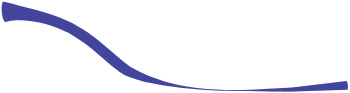 Buffet ambulant par le chef du Fantin Latour
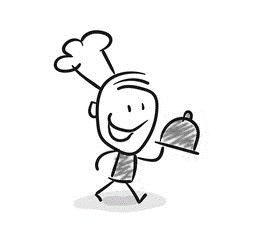 « J’ai surtout vu des personnes que je connaissais déjà »
Justification du coût global de l’évènement?
Conférences remarquées pour leur qualité, avec des expertises pointues dans les différents domaines
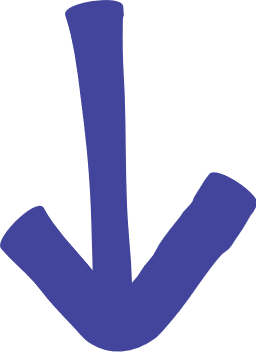 Animation des conférences et tables rondes dynamique, conviviale et engageante
Sujets variés
Rôle du design dans la recherche technologique, l’innovation, le sport et l’environnement, UX design, aspects financiers, design du renoncement, redirection écologique et résilience
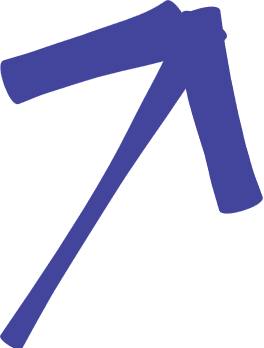 Grande diversité de métiers du design représentés
Clôture à l’Ancien Musée de Peinture
Manque de préparation et de communication (lieu non prévu initialement)
Impact du lieu chargé d’histoire, d’âme et de sens
A accordé davantage d’attention aux designers déjà connus
Parcours du design
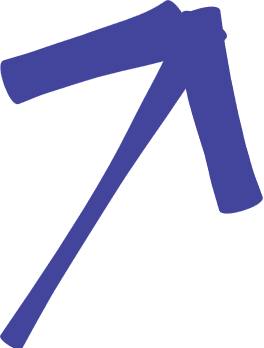 Consensus général sur le potentiel exceptionnel du lieu
Captation vidéo 
Télé Grenoble
Acqua Production
Quelques frustrations dues à la disposition du buffet, captant l’intérêt des visiteurs loin des stands
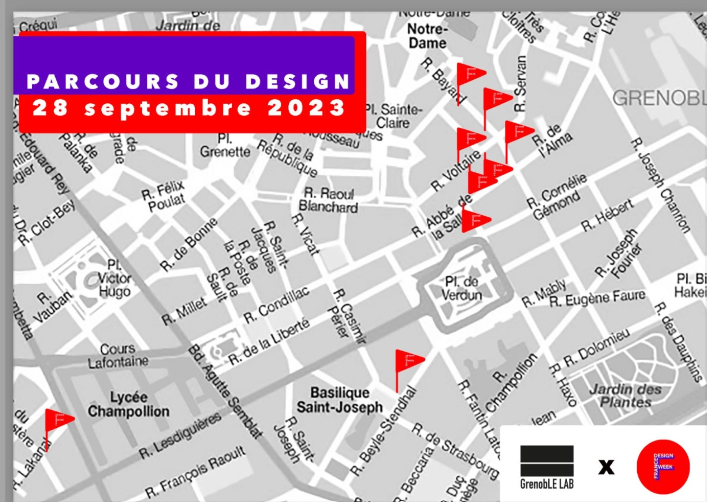 Budget équilibré
Exposition des croquis
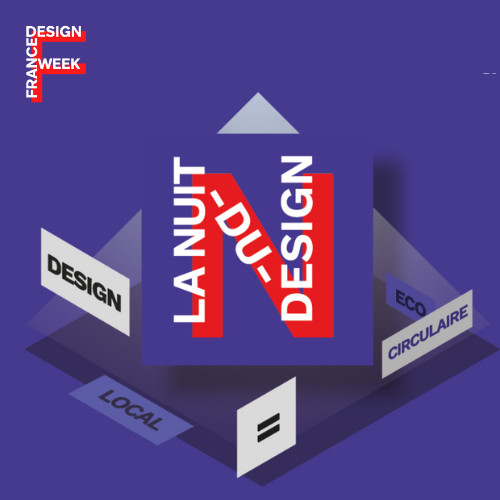 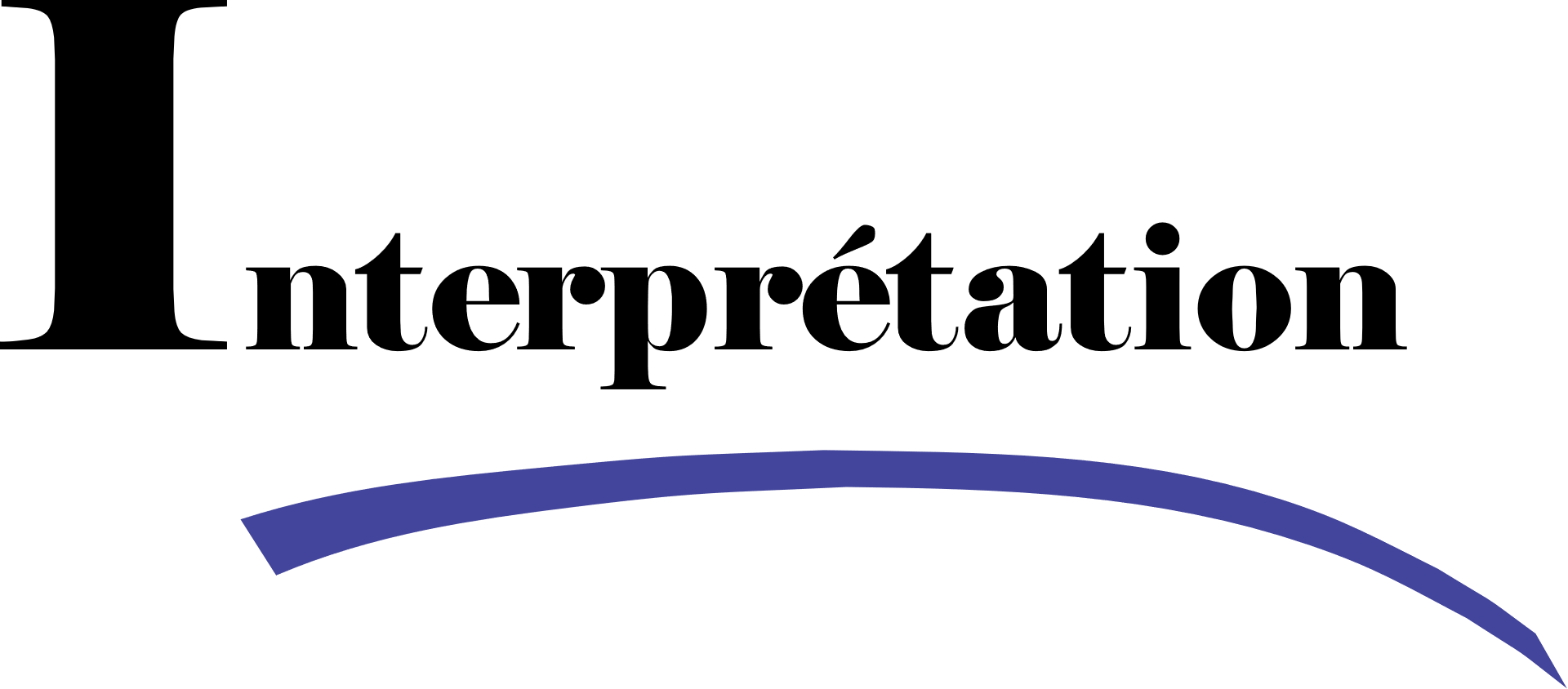 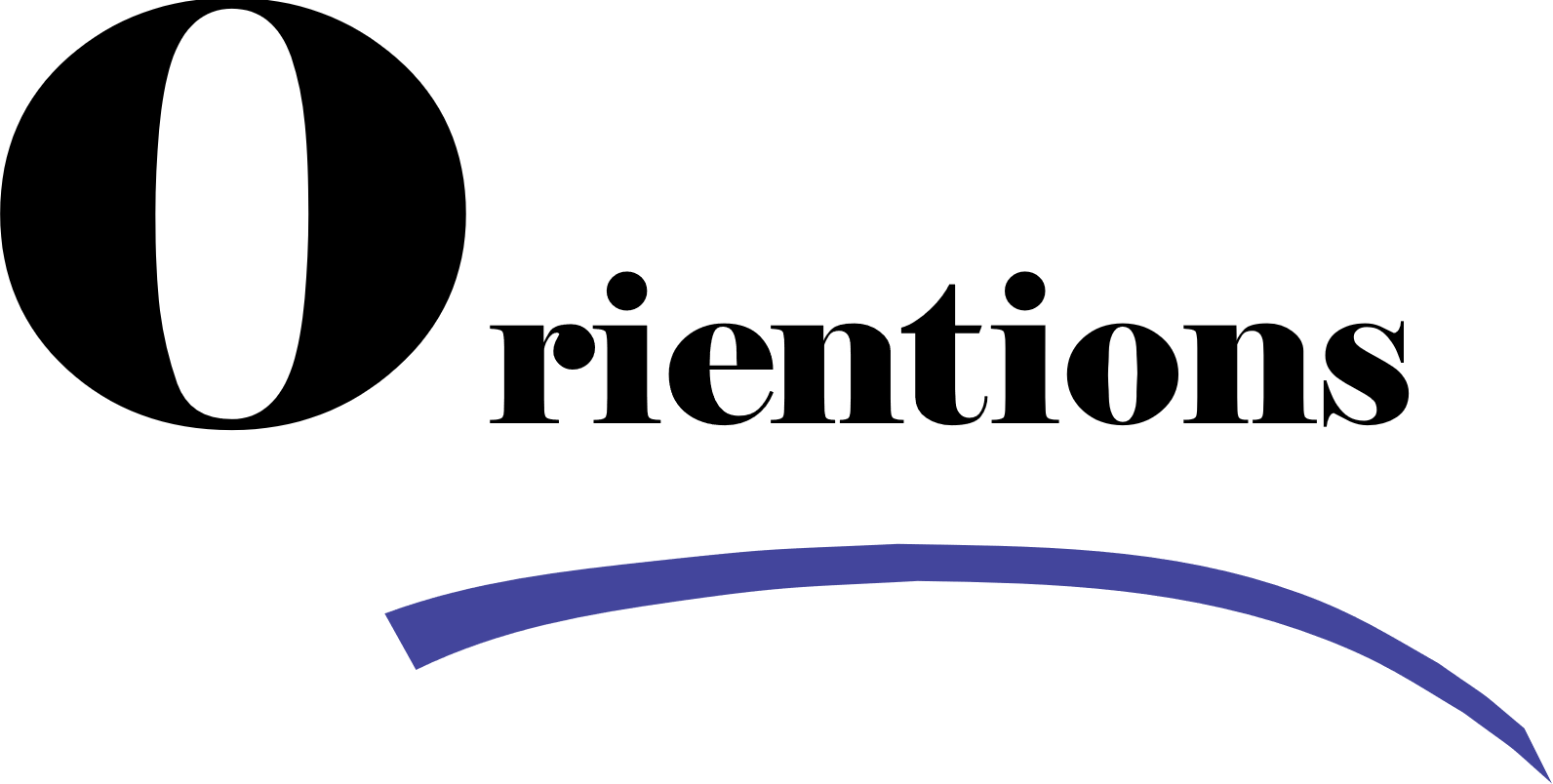 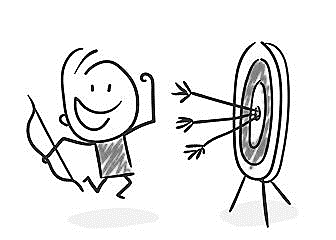 Public visé
Quels publics cibler pour les prochaines éditions?
Comment élargir la portée des évènements?
Objectifs atteints
Niveau de satisfaction élevé des participants
Edition qui se démarque par la mise en avant de la relation stratégique entre design et entreprises ou monde économique, rarement explorée dans d’autres évènements  (par exemple à Saint-Etienne « involontairement » plus orienté sur la dimension culturelle)
Lieux et espaces
Quels lieux choisir pour mettre en valeur le design et favoriser les interactions?
Quels critères privilégier dans le choix des lieux pour maximiser l’impact des évènements?
Pertinence de la CCI World Trade Center
Vs
Lieux culturels ou historiques (musées, Casemate)
Une étape a été marquée
Manifestation reconnue
Evaluation encore trop précoce des retombées commerciales
Format et durée
Quel format d’évènements les plus adaptés pour les objectifs communs?
Quelle durée des évènements? Faut-il explorer d’autres formats?
Grâce à tous les évènements, forte présence du design à Grenoble en septembre
Premier soutien fort de l’UDIMEC à une opération autour du Design
Partenariats et financement
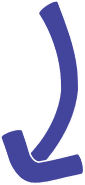 Comment élargir les partenariats?
Comment améliorer la visibilité des partenaires
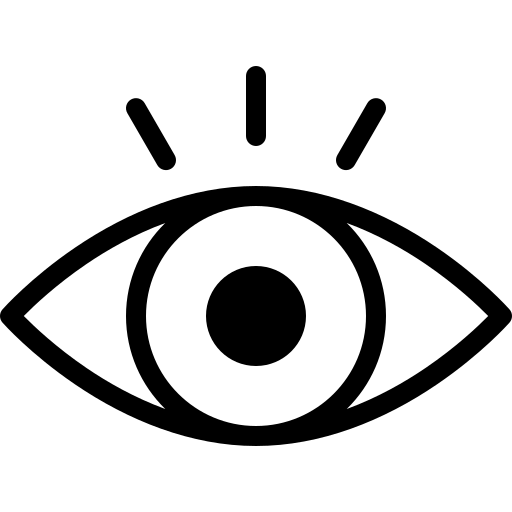 Recherche et demandes de financement à réaliser auprès des partenaires potentiels (comme la Métro et autres institutionnels) en début d’année calendaire
Expérience des participant·e·s
Visibilité du design
Création de synergies
Sens du collectif
Dynamique de groupe inspirante, permettant de se questionner et de progresser
Comment optimiser les évènements pour répondre aux attentes individuelles et collectives?
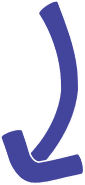 Capter les regards, la curiosité et susciter l’intérêt
Organisation et communication
Comment mieux répartir les tâches pour l’organisation?
Comment diversifier ou renforcer les stratégies de communication?
Visions contrastées des objectifs de la Nuit du Design et des évènements qui l’entourent
Différentes perceptions des « retours sur investissement »
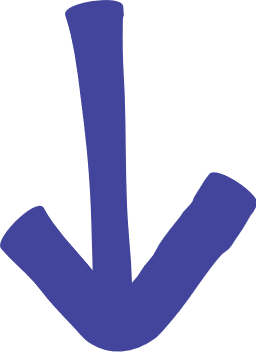 Temps Energie Motivation
Définir les attentes et les ressources à apporter pour y répondre
?
Les bénéfices retenus de ces évènements varient en fonction des attentes individuelles de chaque designer
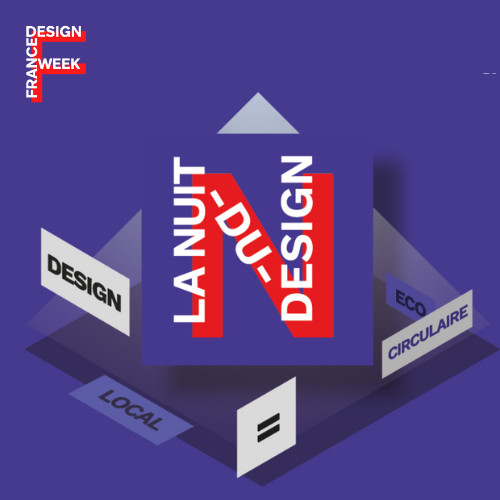 Quelle histoire écrire en 2024